Shakespeare’s LiFe
Not that the author’s biography determines all, but it does give you some important context.
Education & Early life
Few surviving documents about his personal life, but enough for a sketch.
Father was an alderman and bailiff of Stratford 
(not nobility but good enough to send his son to school)
Grew up in a market town: Stratfod-upon-Avon 
probably went to an excellent grammar school, King’s New School, studied Latin, Greek and classical texts (including drama)
Read widely (classical references in plays)
Ovid referenced in Midsummer Night’s Dream, 
Sonnets show he knew Petrarch
Married Anne Hathaway in 1582
Children: Susanna, 1583, twins Judith and Hamnet, 1585
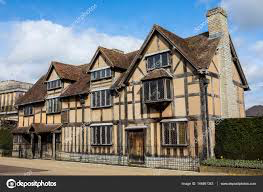 more images of Stratford-upon-Avon
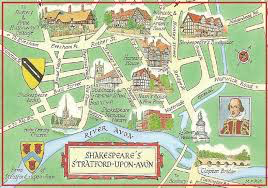 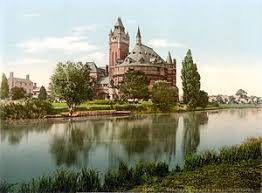 Professional life
Nobody know how he supported himself in London 1583-1592
1592 Another playwright (Robert Greene) attacked him in a published review for having the audacity to write blank-verse dramas and thinking he was the only “Shake-scene” in the country. 
At this point he is successfully competing with university-educated dramatists.
1593 Shakespeare started publishing poems: 
Venus and Adonis & The Rape of Lucrece 
Probably turned to poetry to make some $$ while theaters were closed due to the plague (1593-4)
Also sent lots of sonnets to his friends & patrons
Leading Member of Lord Chamberlain’s Men, later renamed King’s Men.
Stayed shareholder, actor and dramatist for King’s Men the rest of his life.
Died 1616 & buried at Holy Trinity Church in Stratford.
Chronology of plays
The Two Gentlemen of Verona (1589–1591)
The Taming of the Shrew (1590–1591)
Henry VI, Part 2 (1591)
Henry VI, Part 3 (1591)
Henry VI, Part 1 (1591–1592)
Titus Andronicus (1591–1592)
Richard III (1592–1593)
Edward III (1592–1593)
The Comedy of Errors (1594)
Love's Labour's Lost (1594–1595)
Love's Labour's Won (1595–1596)
Richard II (1595)
Romeo and Juliet (1595)
A Midsummer Night's Dream (1595)
King John (1596)
The Merchant of Venice (1596–1597)
Henry IV, Part 1 (1596–1597)
The Merry Wives of Windsor (1597)
Henry IV, Part 2 (1597–1598)
Much Ado About Nothing (1598–1599)
Henry V (1599)
Julius Caesar (1599)
As You Like It (1599–1600)
Hamlet (1599–1601)
Twelfth Night (1601)
Troilus and Cressida (1600–1602)
Sir Thomas More (1592–1595; Shakespeare's involvement, 1603–1604)
Measure for Measure (1603–1604)
Othello (1603–1604)
All's Well That Ends Well (1604–1605)
King Lear (1605–1606)
Timon of Athens (1605–1606)
Macbeth (1606)
Antony and Cleopatra (1606)
Pericles, Prince of Tyre (1607–1608)
Coriolanus (1608)
The Winter's Tale (1609–1611)
Cymbeline (1610)
The Tempest (1610–1611)
Cardenio (1612–1613)
Henry VIII (1612–1613)
The Two Noble Kinsmen (1613–1614)